January 14, 2019

Modules 41 & 42
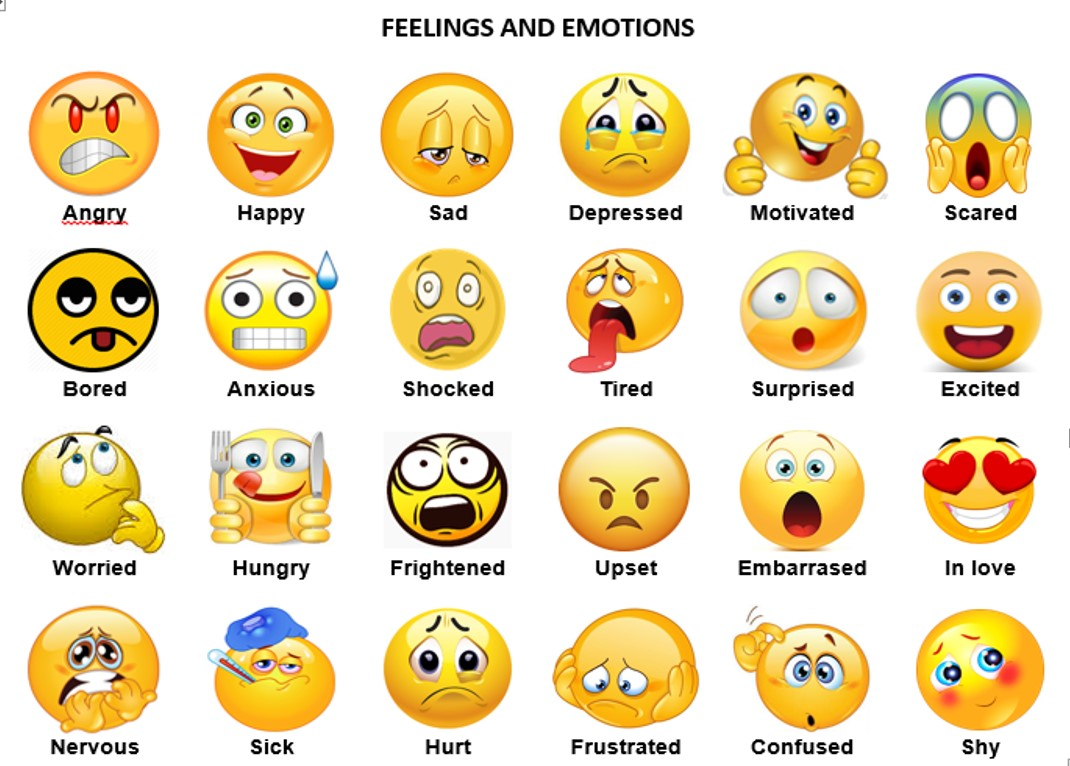 Emotion
Emotions = a mix of bodily arousal, expressive behaviors and conscious experience
Theories of Emotion
James-Lange Theory = awareness of our physiological (bodily) responses to an emotion-arousing stimulus
Stimulus → Arousal → Emotion
Snake → Heart Pounding → Fear
Emotion
Theories of Emotion
Cannon-Bard Theory = emotion-arousing stimulus simultaneously triggers a physiological response and the experience of emotion (simultaneous activation of SNS and brain’s cortex)
Stimulus → Arousal & Emotion
Snake → Heart Pounding and Fear
Emotion
Theories of Emotion
Two-Factor Theory (Schachter-Singer) = emotions have two ingredients -- physical arousal and cognitive label of the arousal
Stimulus → Arousal & Cognitive Label → Emotion
Snake → Heart Pounding & “I must be afraid” → Fear
Arousal can spillover from one event to the next (Spillover Effect)
Physiology of Emotions
Autonomic Nervous System
Sympathetic Nervous System (SNS) directs adrenal glands to release epinephrine (adrenaline) and norepinephrine (noradrenaline)
Parasympathetic Nervous System (PNS) gradually calms our body
Watching fearful faces = amygdala activity
Depressed people = more activity in the right frontal lobe
Positive moods = more left frontal lobe activity
Facial Feedback Effect = facial muscle states can trigger corresponding feelings

1. Smile a BIG smile right now -- hold it for ten seconds.
2. Frown a BIG frown right now -- hold it for ten seconds.
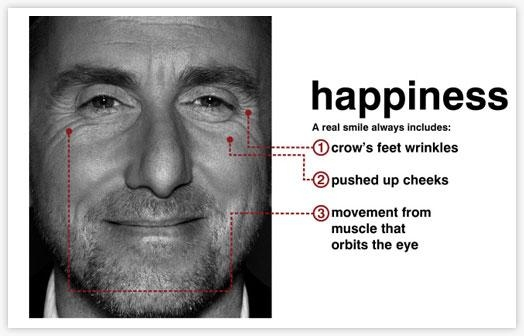 https://www.youtube.com/watch?v=bWyhsqh_e9s   (4 min)

https://www.youtube.com/watch?v=gHvqDzh4grc   (2 min)
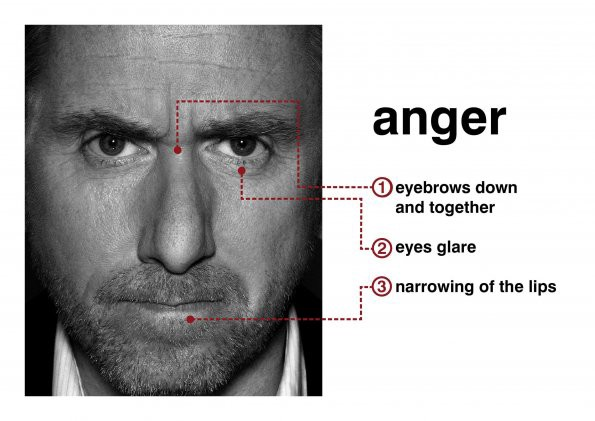 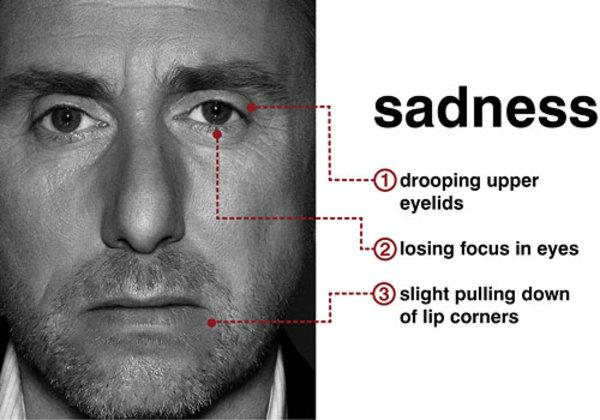